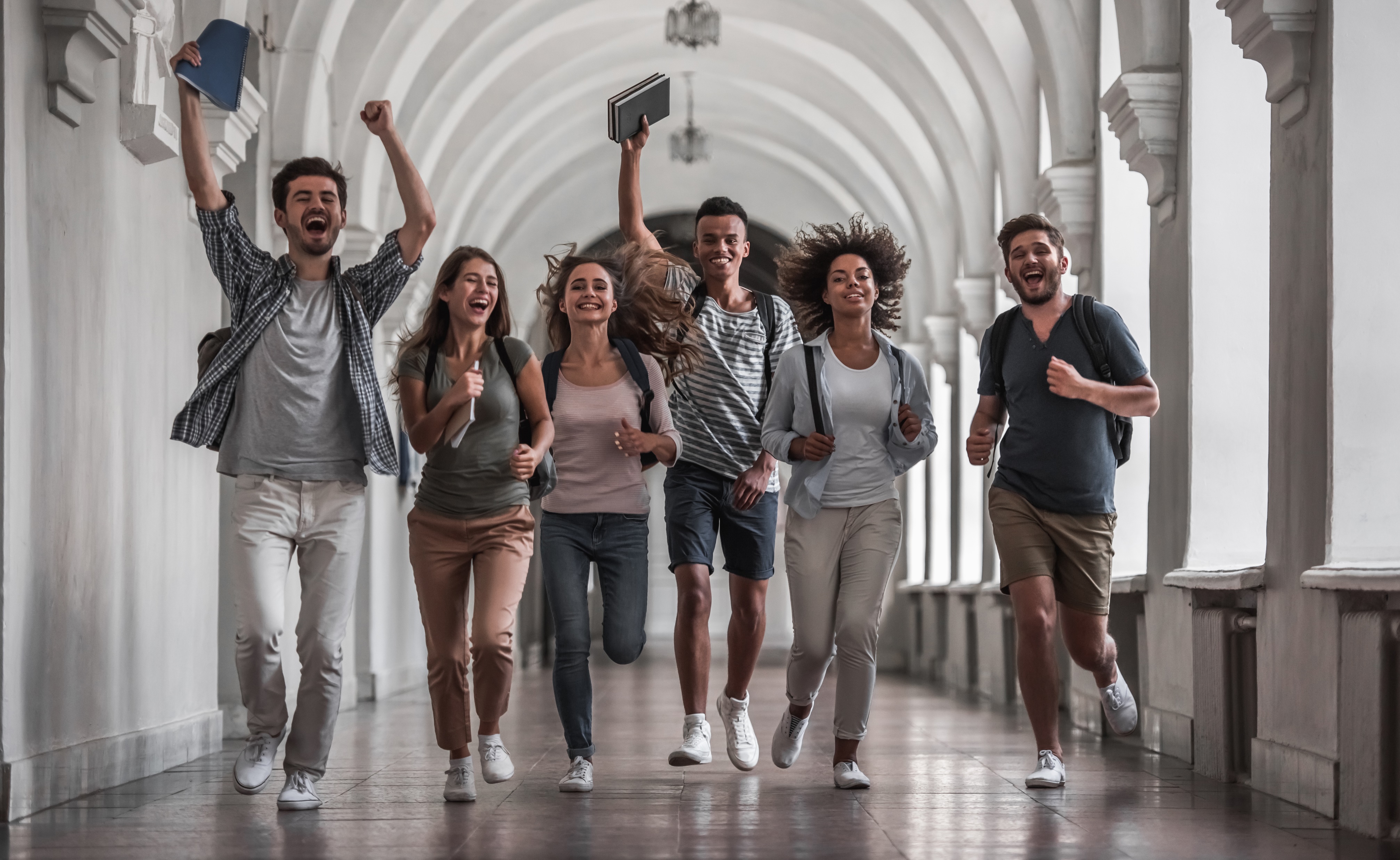 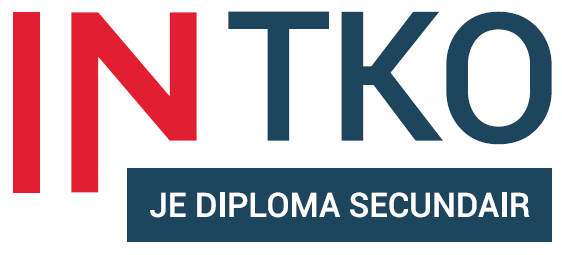 Mogelijkheden in het volwassenenonderwijs regio Halle VilvoordeInspiratiemoment Samen kansen geven aan (ex-)OKAN-leerlingen13 mei 2022
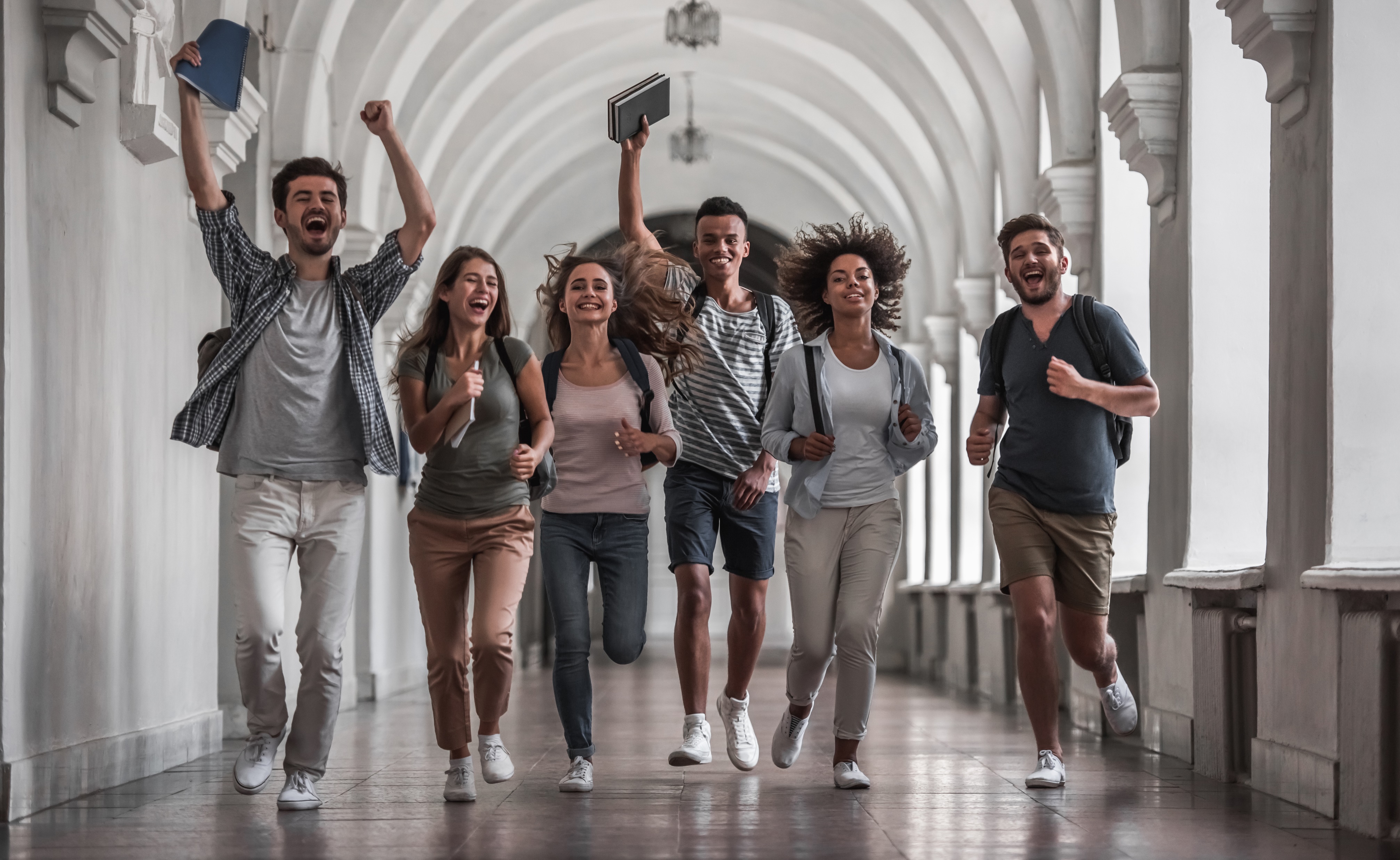 WAT IS INTKO?
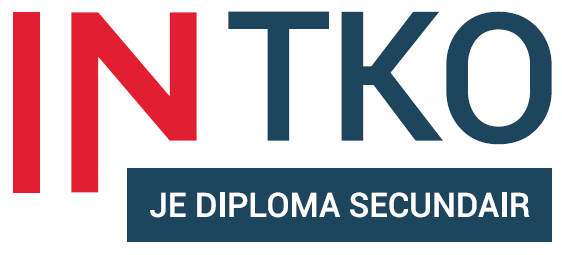 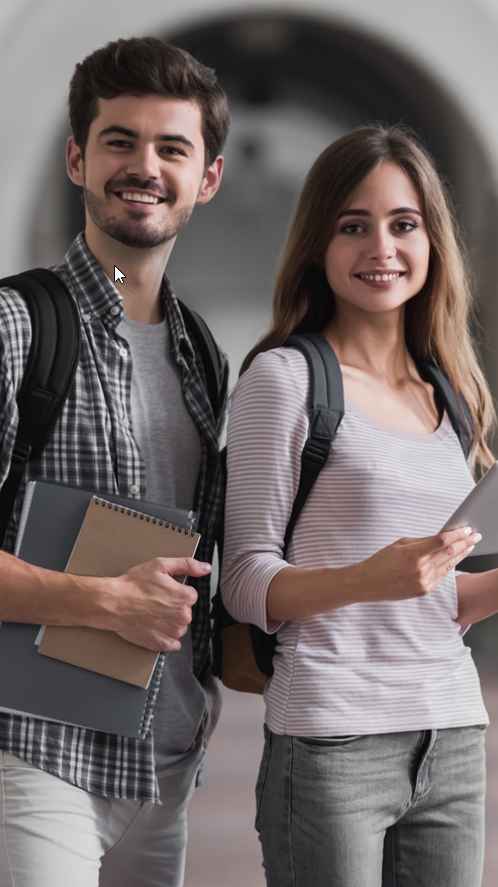 INTKO
Samenwerkingsverband tussen verschillende CVO’s in de regio Halle-Vilvoorde:



Halle						Merchtem



Vilvoorde + Meise
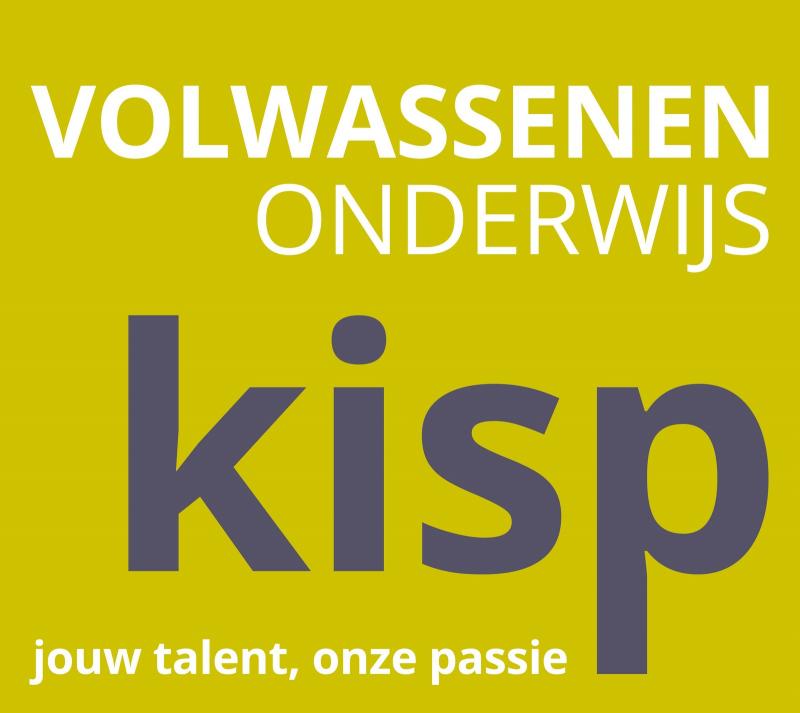 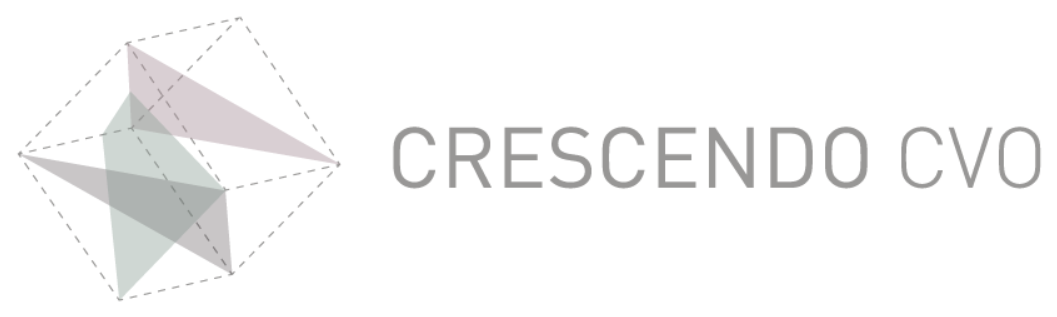 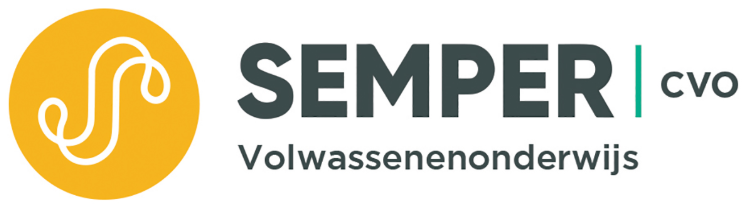 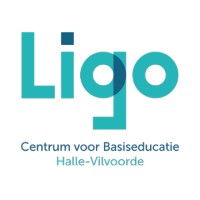 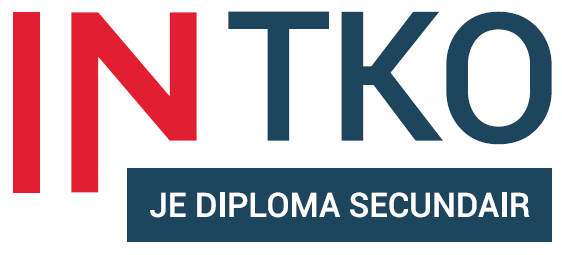 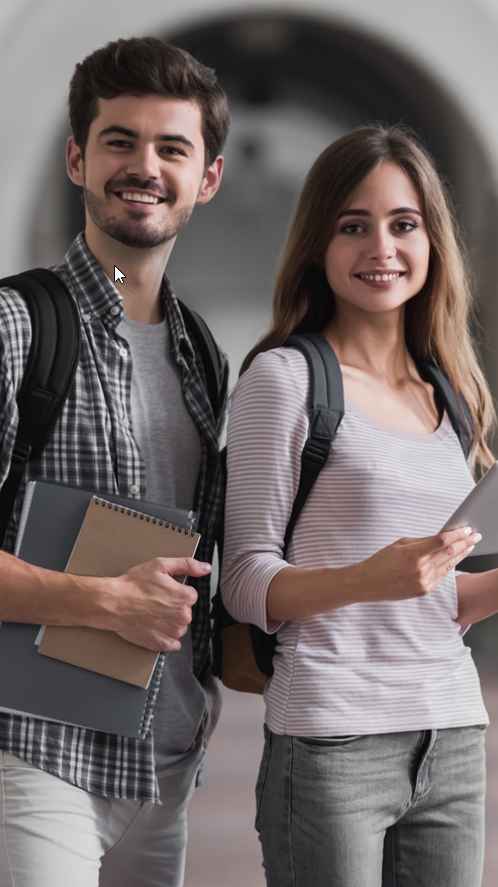 Doel INTKO
Kansen bieden aan vroegtijdige schoolverlaters in de regio Halle-Vilvoorde om alsnog hun diploma secundair onderwijs te behalen en nadien door te stromen naar het hoger onderwijs of de arbeidsmarkt
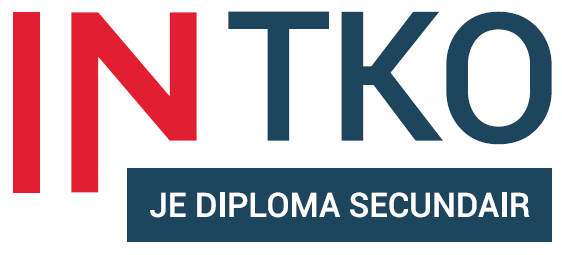 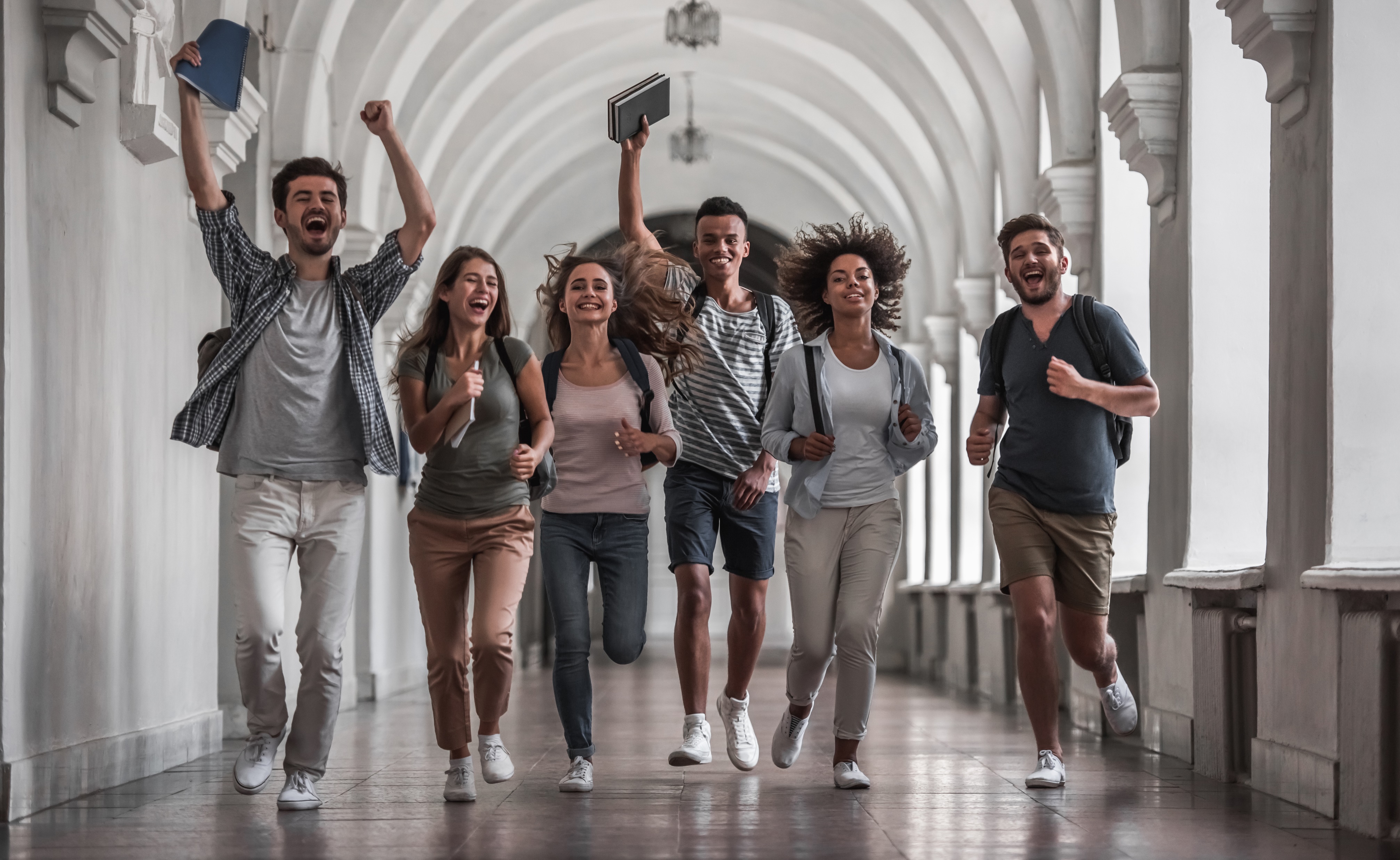 WAT IS TWEEDEKANSONDERWIJS?
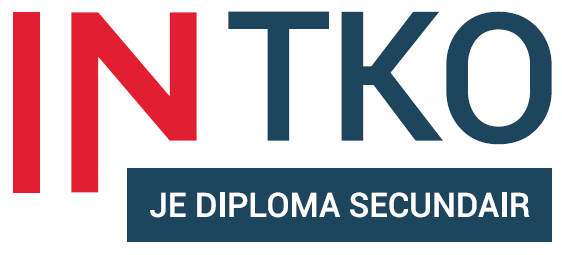 TKO = de mogelijkheid om je diploma SO te behalen in het volwassenenonderwijs
diploma secundair 
bij INTKO
beroepsopleiding
opleiding AAV
aanvullende algemene vorming
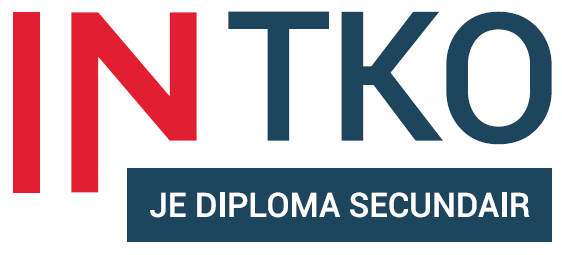 Instapvoorwaarden:
Aanvullende algemene vorming: 
18 jaar voor 31 december
na 1 januari 18 jaar: inschrijven en instappen vanaf verjaardag
Beroepsopleiding: 
16 jaar* 
15 jaar én 1e en 2e jaar secundair onderwijs gevolgd
Voor anderstaligen:
instapniveau Nederlands (NT2) Threshold 4 = B1 = Richtgraad 2.4

* Minimumleeftijd Zorgkundige, Logistiek assistent in de zorgsector, Kinderbegeleider baby’s en peuters/schoolgaande kinderen: 18 jaar
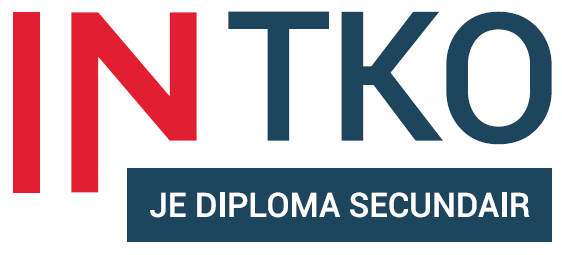 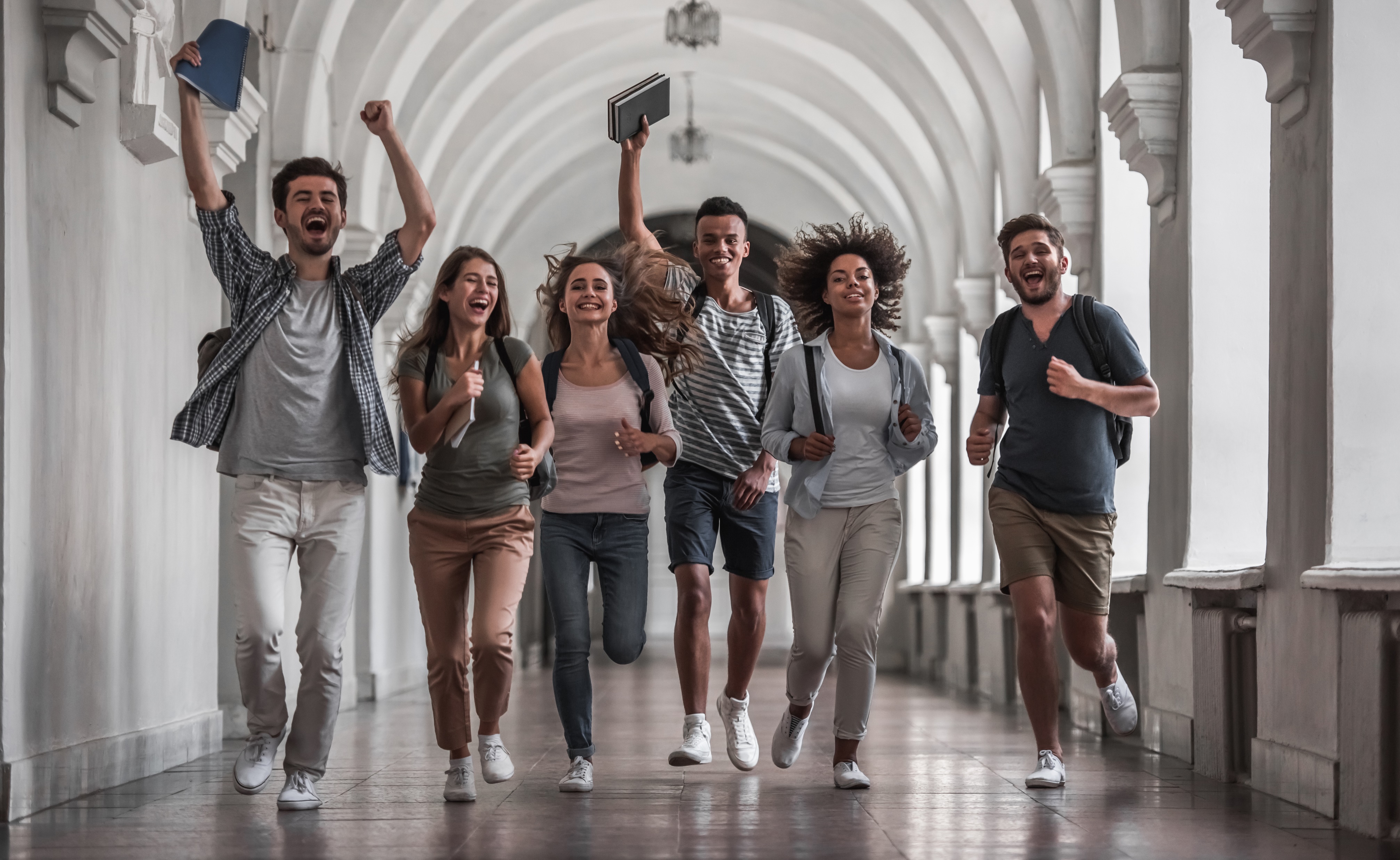 AAVAANVULLENDE ALGEMENE VORMING
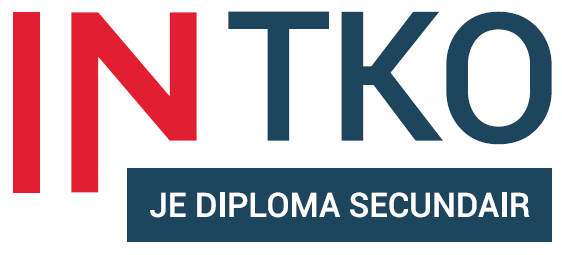 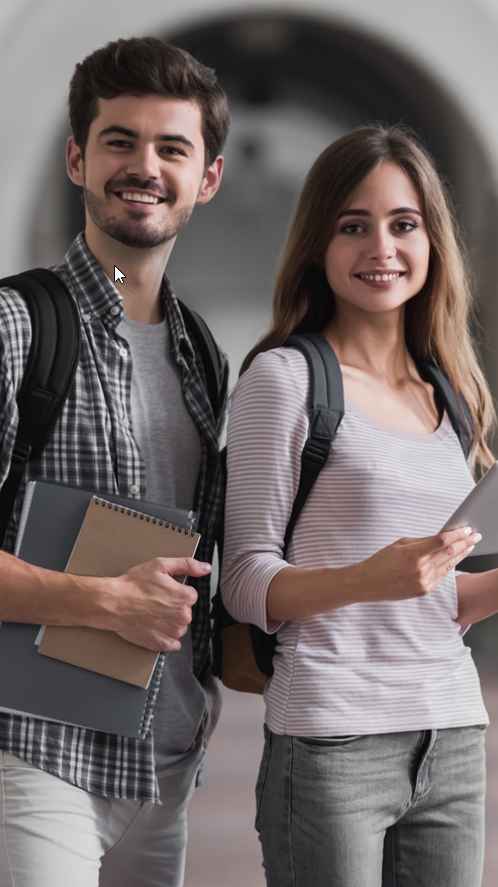 Aanvullende Algemene Vorming
Nederlands  	(3 modules)
Frans		(4 modules)
Wiskunde 		(3 modules)
Wetenschappen 	(1 module)
ICT 			(3 modules)
Macusa 		(4 modules)


Modeltraject: 	1 jaar (zonder vrijstellingen)
			23u/week
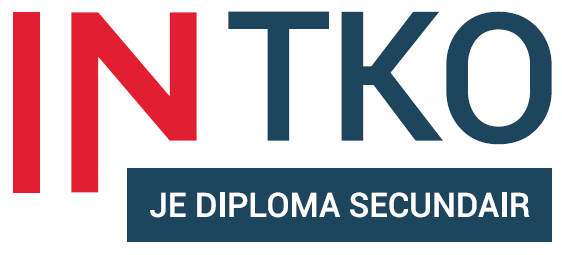 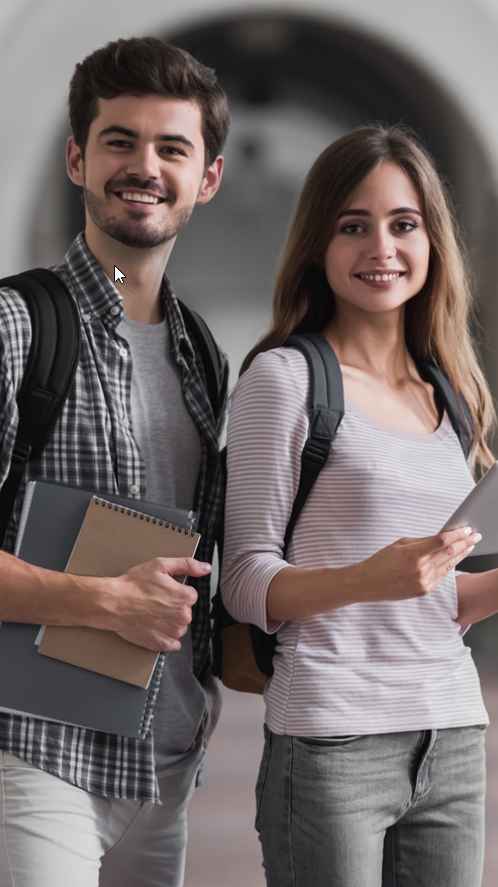 Aanvullende Algemene Vorming
Vrijstellingen zijn mogelijk voor
Nederlands
Frans
Wiskunde
Wetenschappen
ICT
 Niet voor Macusa
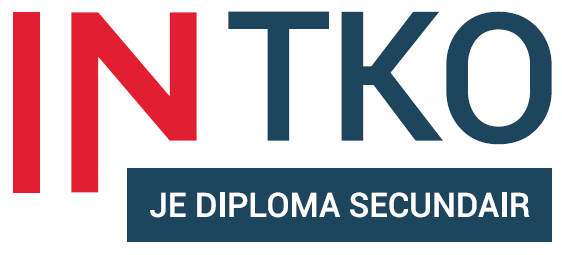 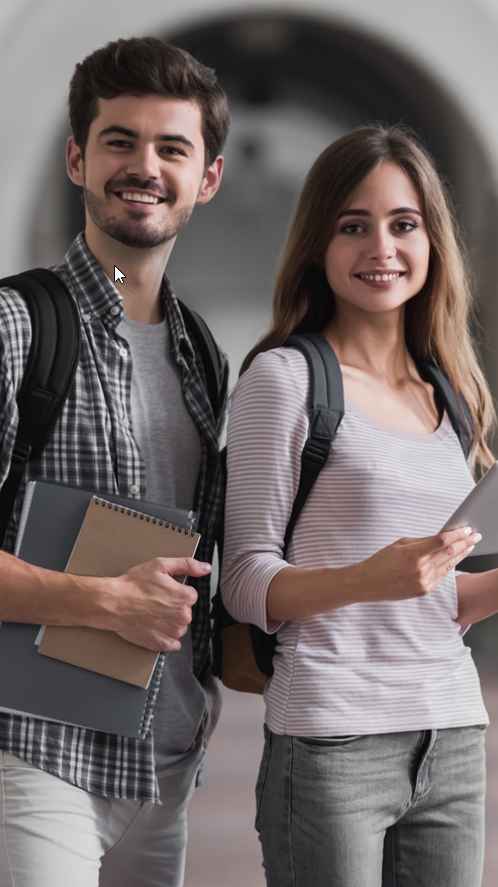 Aanvullende Algemene Vorming
Vrijstellingen te verkrijgen op basis van
Vrijstellingsproeven
Rapporten uit het middelbaar (niet ouder dan 4 jaar)
	ASO, TSO, KSO	vanaf 4e jaar
	BSO			vanaf 6e jaar
Deelcertificaten
Examens afgelegd bij de examencommissie
EVC/EVK
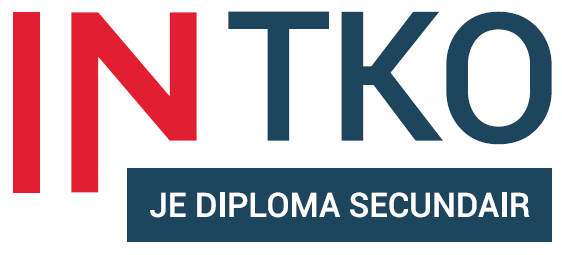 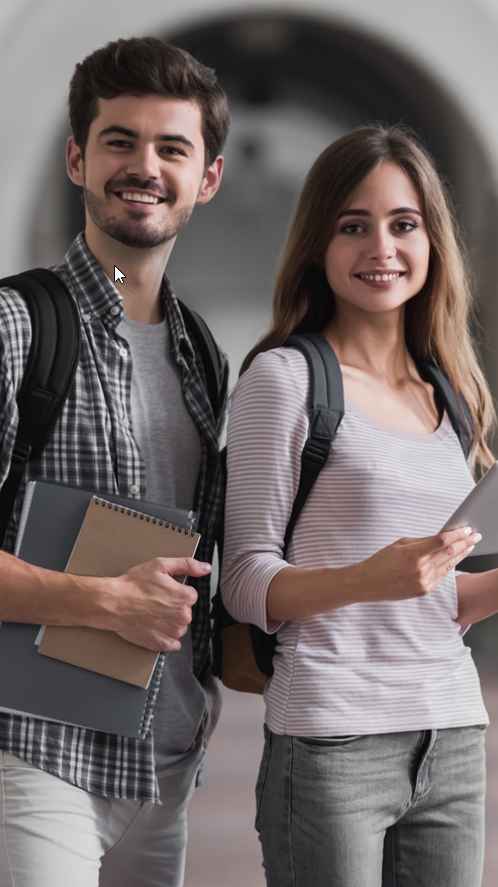 Aanvullende Algemene Vorming
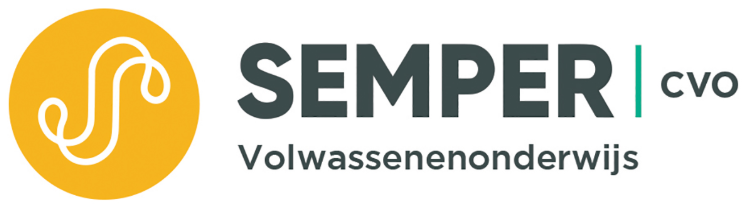 Georganiseerd door

Lesplaatsen

Vilvoorde
Halle
Dagonderwijs
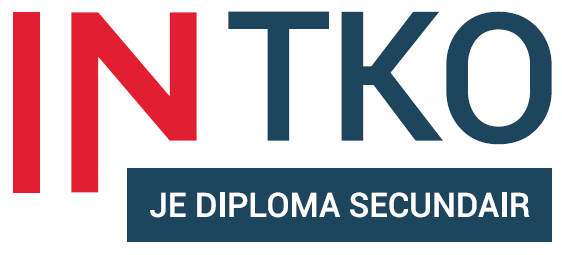 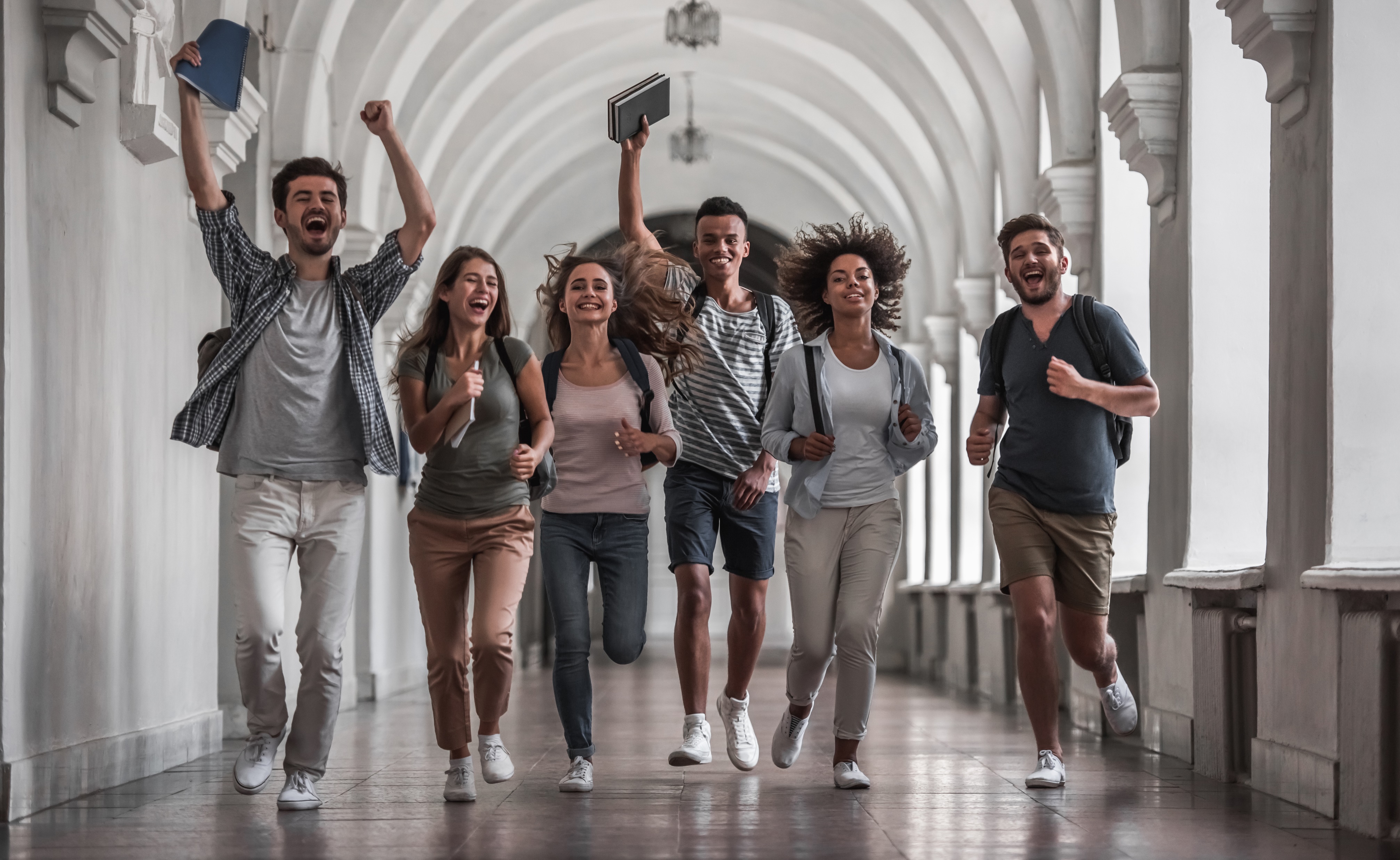 BEROEPSOPLEIDING
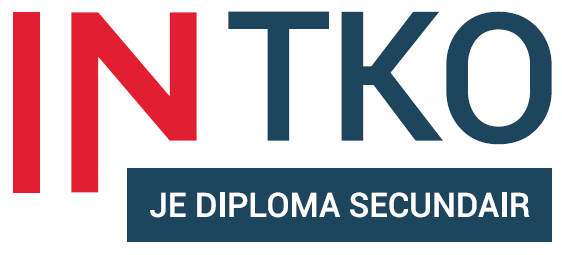 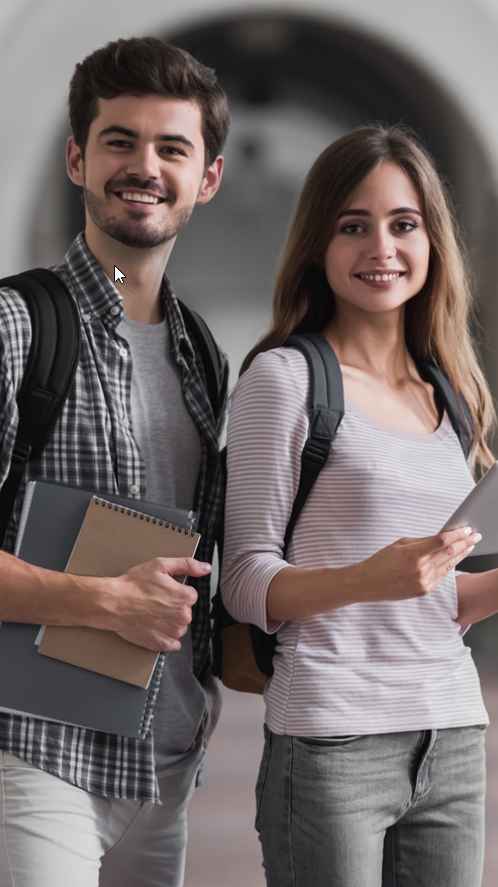 Beroepsopleiding
In combinatie met algemene vakken 
( diploma secundair) of apart

Georganiseerd door elk CVO




Lesplaatsen

Halle, Vilvoorde, Meise, Merchtem 
Dagonderwijs
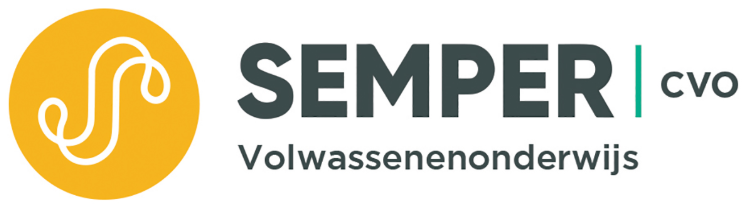 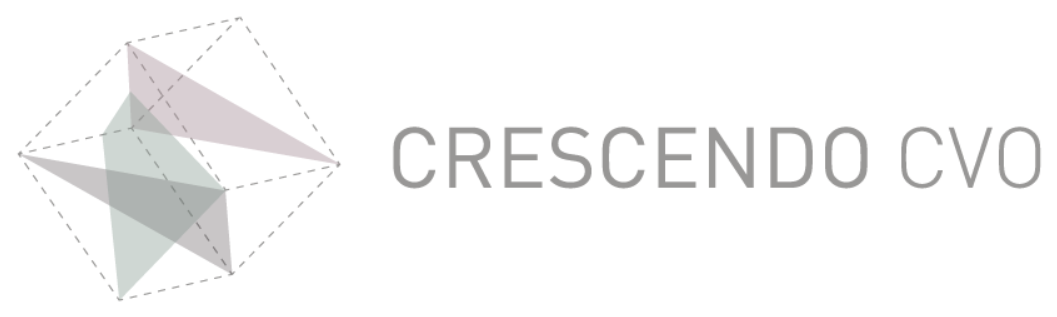 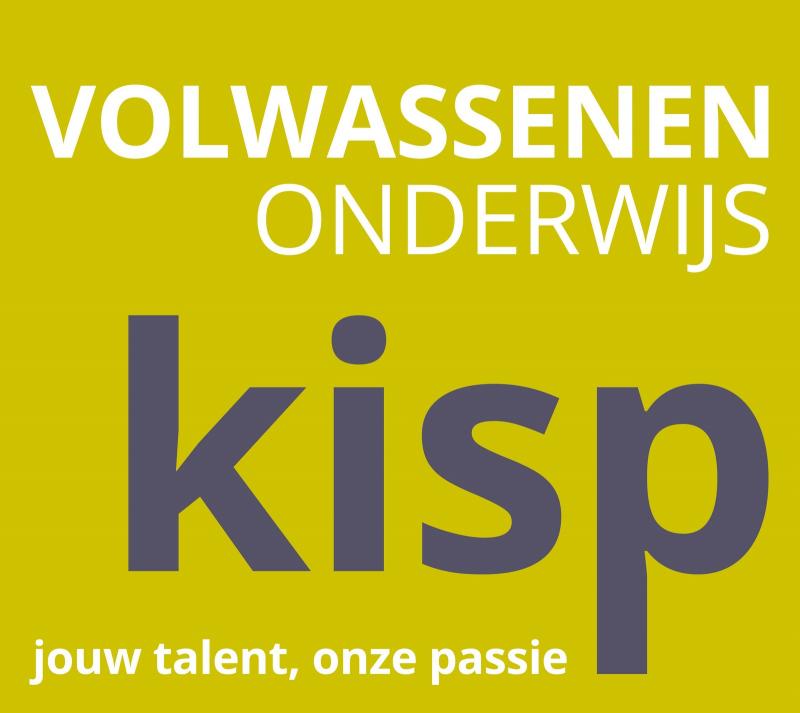 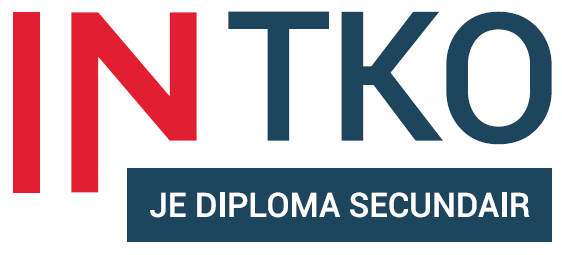 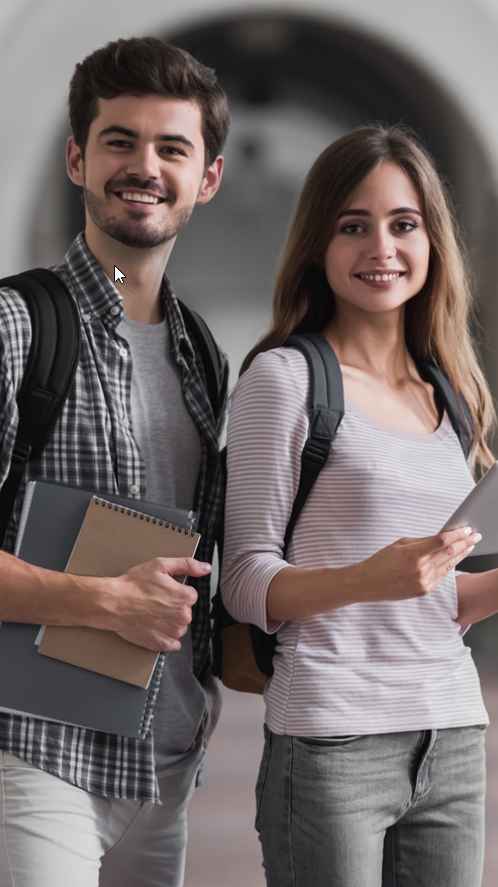 Beroepsopleiding
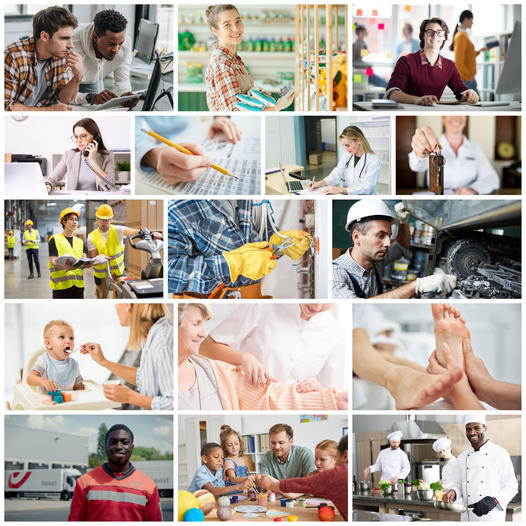 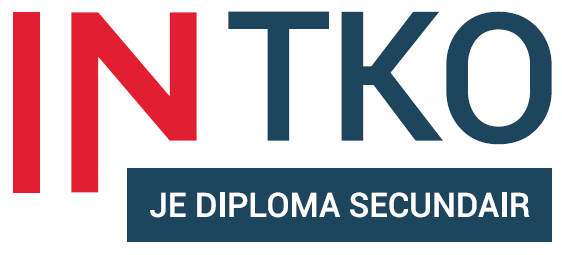 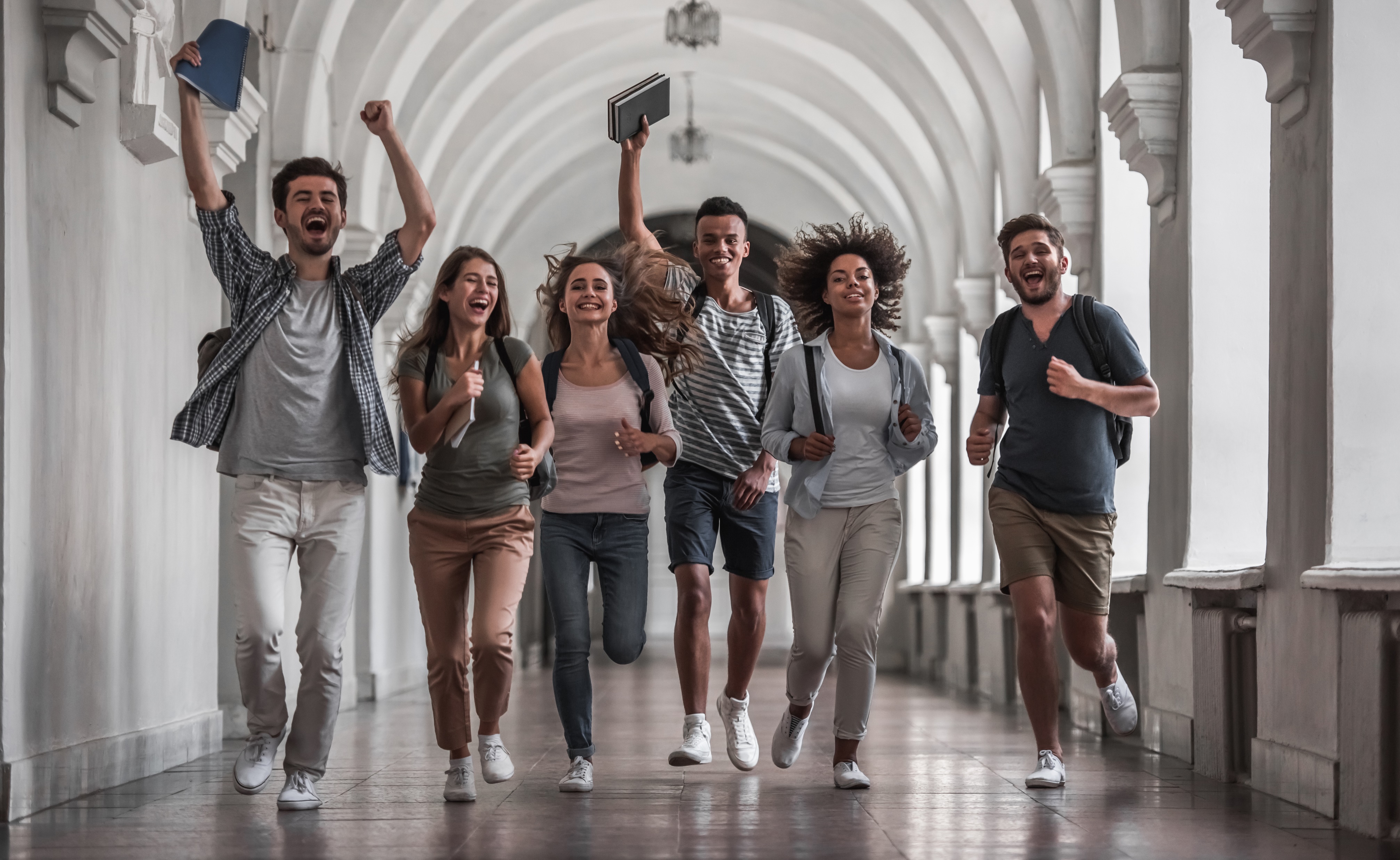 TWEEDEKANSONDERWIJSOOK VOOR (EX-)OKAN-LEERLINGEN
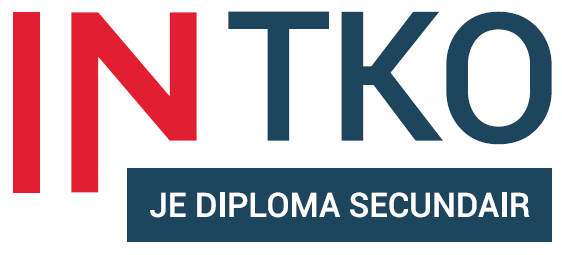 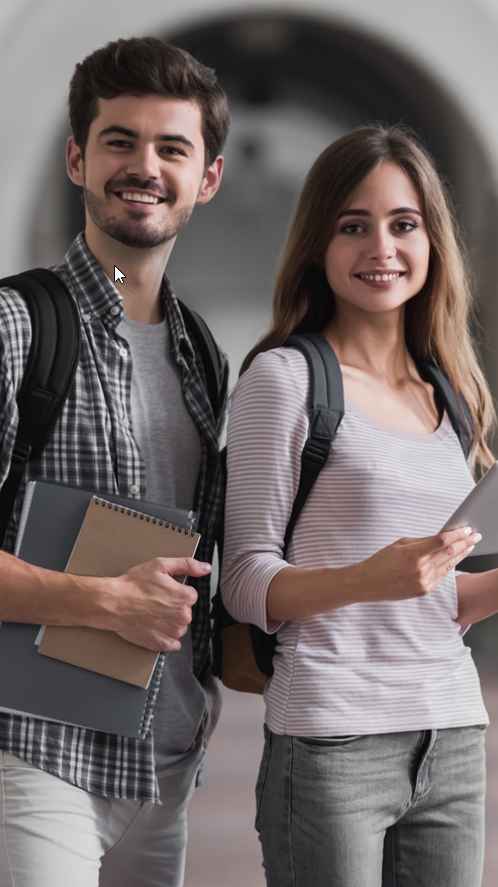 Met een traject op maat
Trajectbegeleiders werken een traject op maat van de cursist uit:
Intakeformulier
Persoonlijke informatie
Talenkennis
School- en werkervaring
Leermoeilijkheden
Vrijstellingsproeven AAV
Oriëntatieproeven in samenwerking met Ligo
Voortraject bij Ligo
Leerondersteuning door Ligo
Gesprek met de cursist
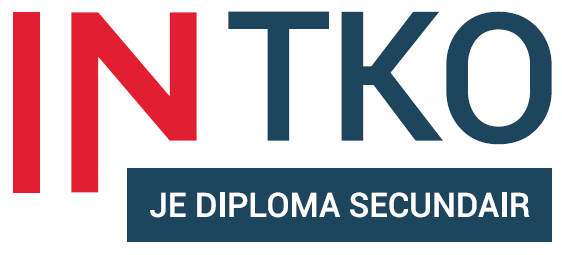 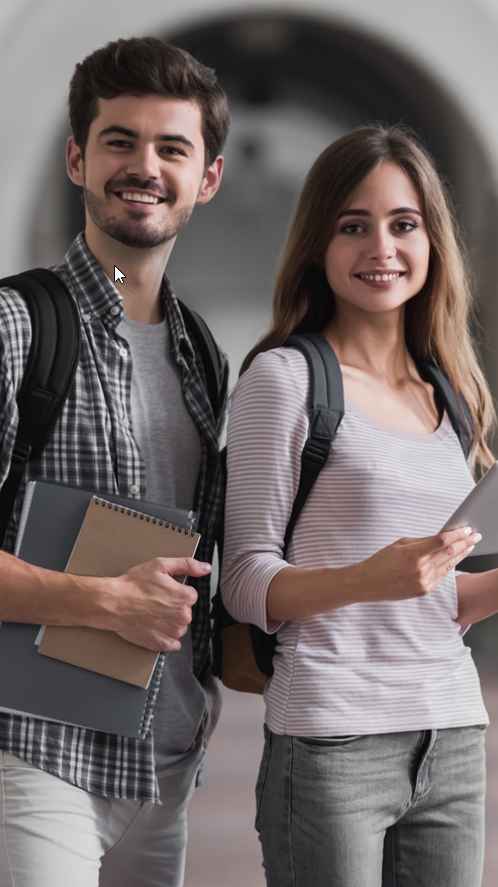 Met leer- en zorgbegeleiding
Leerbegeleiding door Ligo
Bij het aanleren van een goede studiemethode
Bij studieproblemen 
Bij leerstoornissen
Bemand openleercentrum
Zorgbegeleiding door een zorgcoördinator
Bij psychologische problemen
Bij familiale problemen
Bij financiële problemen
…


Dagonderwijs
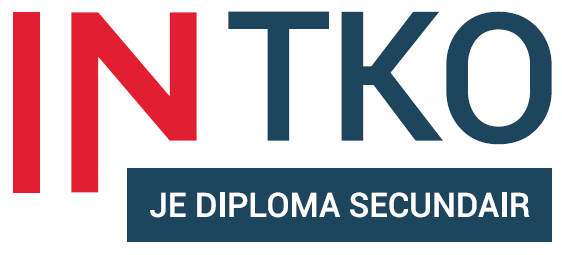 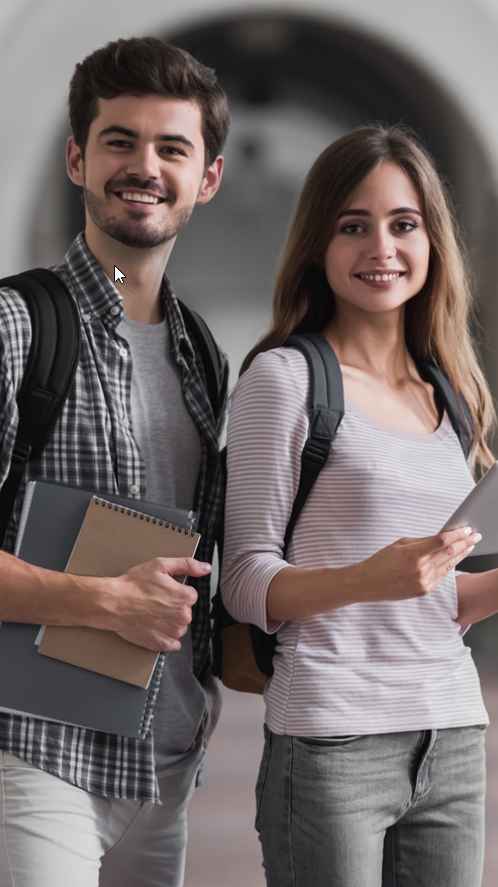 Met extra Nederlands
Nederlands van A1 tot C1
Open modules op maat van de cursisten
Duidelijk spreken
Taal en structuur
Extra spreekkansen
Leren solliciteren
Nederlands voor het rijbewijs
...
Taalcoach
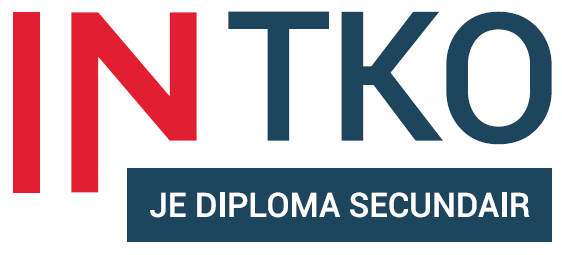 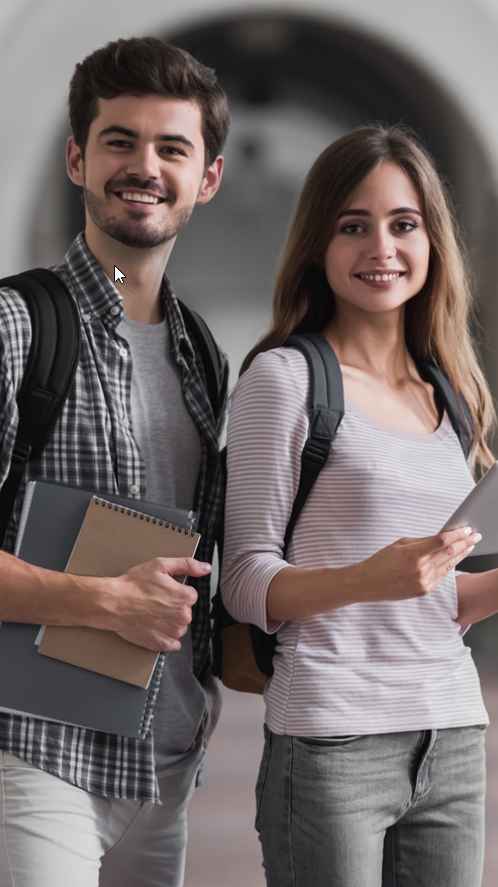 Met extra ondersteuning basisvaardigheden
Bij Ligo    

versterken van kortopgeleide volwassenen 
     (= geen diploma secundair onderwijs)
werken aan geletterdheid: taal, rekenen, digitale vaardigheden
werken aan basisvaardigheden
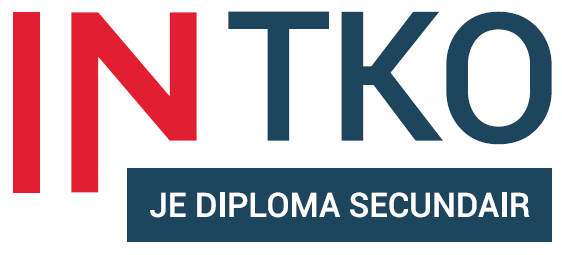 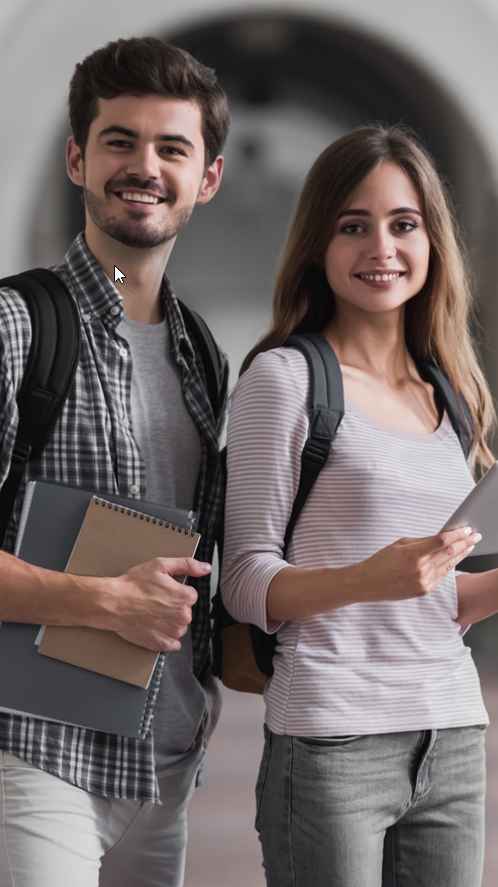 Met extra ondersteuning basisvaardigheden
Bij Ligo    
NT2 en alfa-NT2: 1.1 en 1.2
ICT
Wiskunde
Lezen en schrijven
Rijbewijs
E-mails schrijven
Op eigen benen
Mijn online administratie
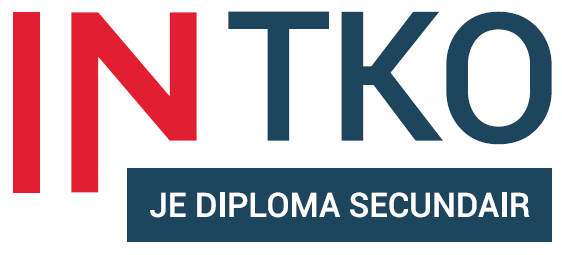 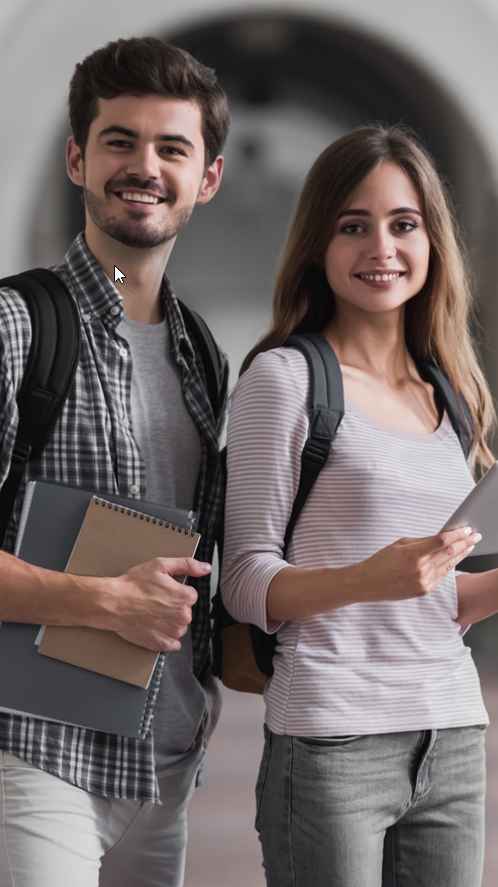 Met extra ondersteuning basisvaardigheden
Bij Ligo   

in open aanbod: op basis van individuele leervragen

schakeltrajecten: op maat van een groep jongeren

info@ligo-hallevilvoorde.be
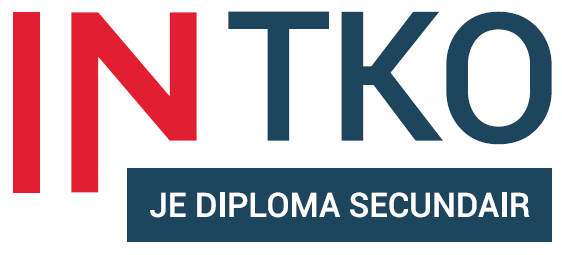 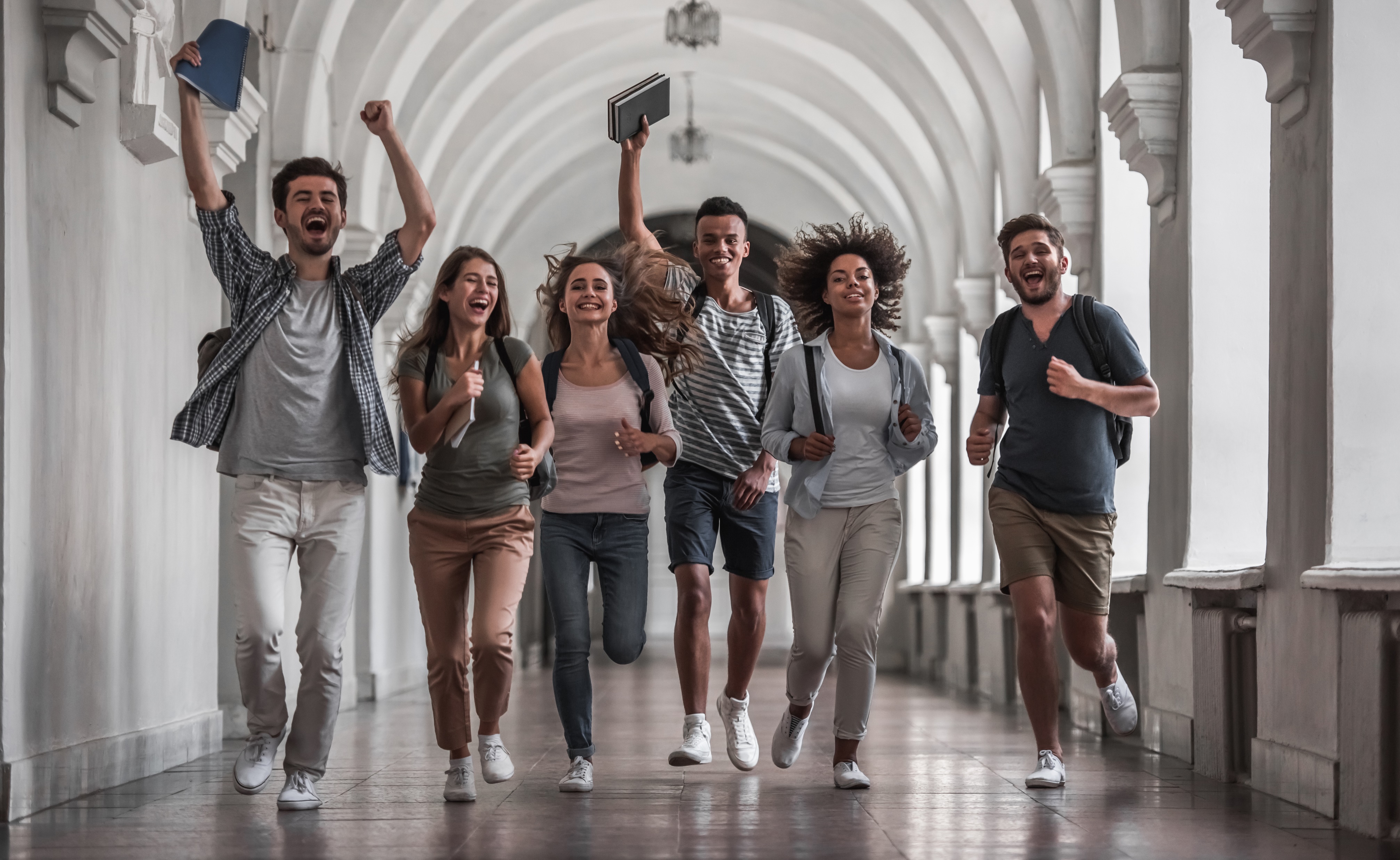 Met opleidingen voor anderstaligen
ZORGNED+
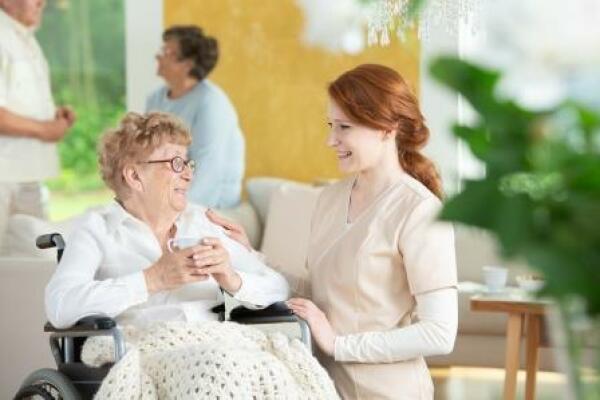 Minstens niveau 1.2 (A2 Waystage) Nederlands behaald
Voltijdse opleiding van 2 schooljaren
In samenwerking met VDAB
VDAB betaalt de opleiding
Recht op uitkering
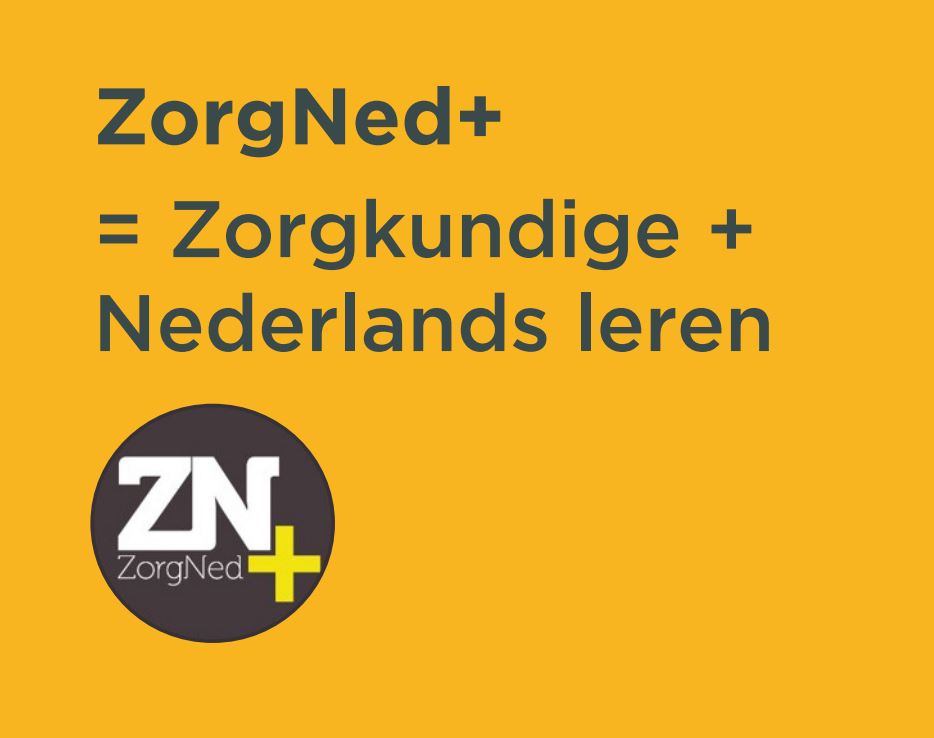 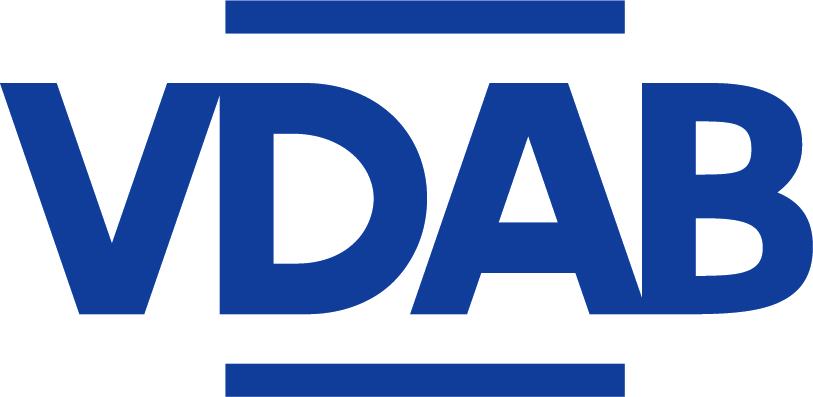 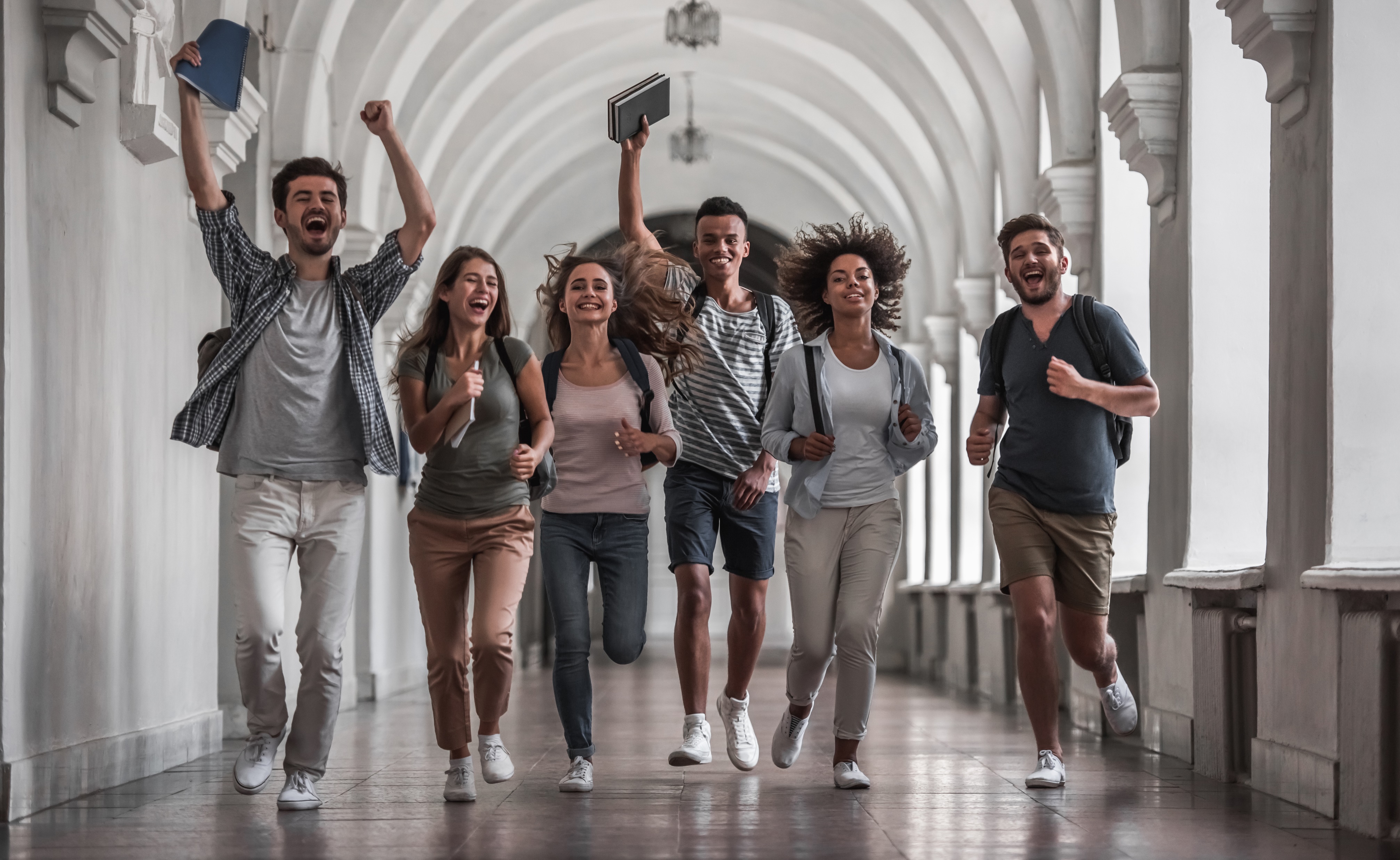 Met opleidingen voor anderstaligen
VerkoopsTALENt
Minstens niveau 1.1 (A1 Breakthrough) Nederlands behaald
Voortraject van 15 weken
Nederlands om aan de slag te gaan als winkelbediende of verkoper mode + rekenen en basis ICT                  
In samenwerking met VDAB
VDAB betaalt de opleiding
Recht op uitkering
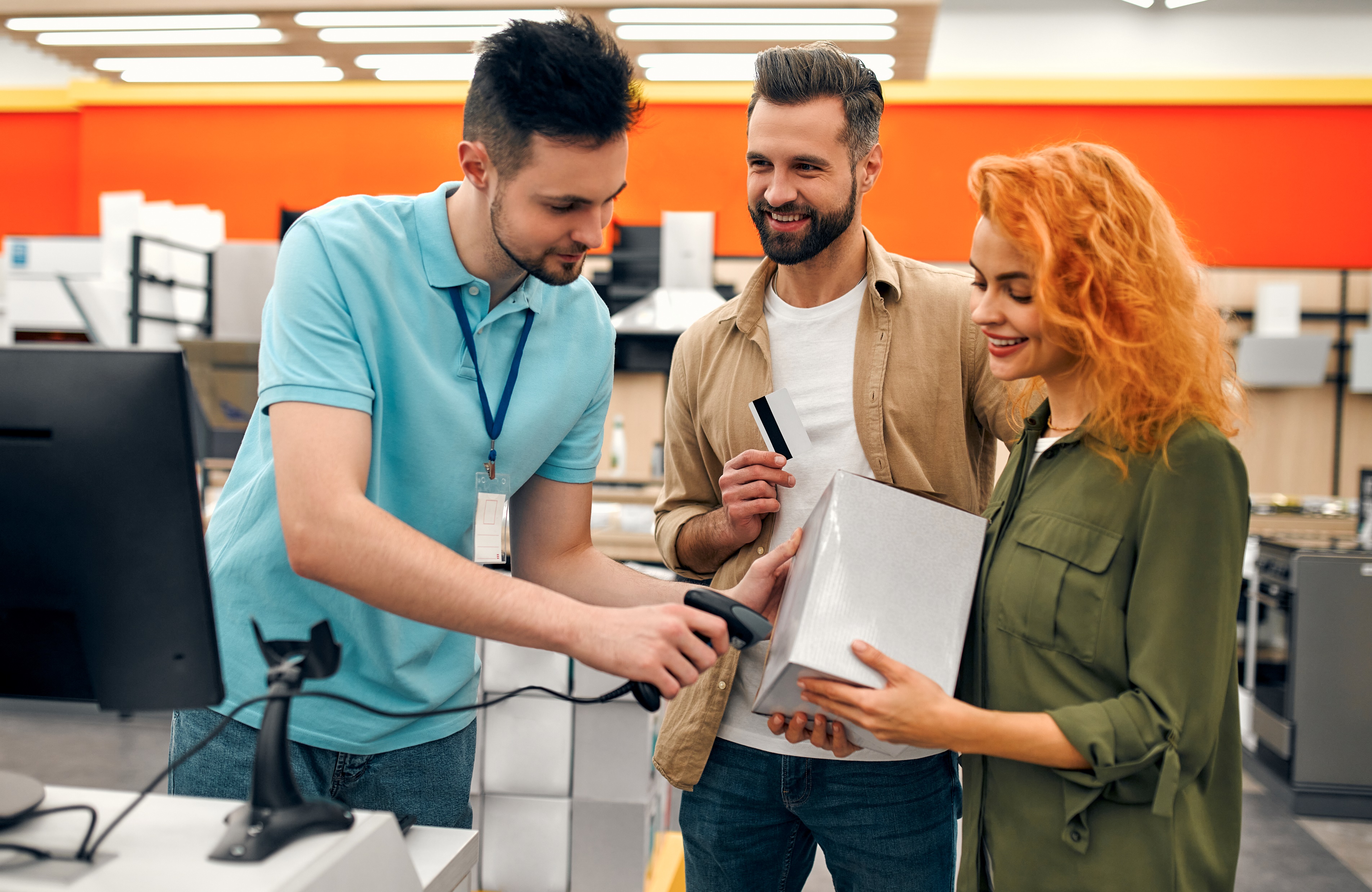 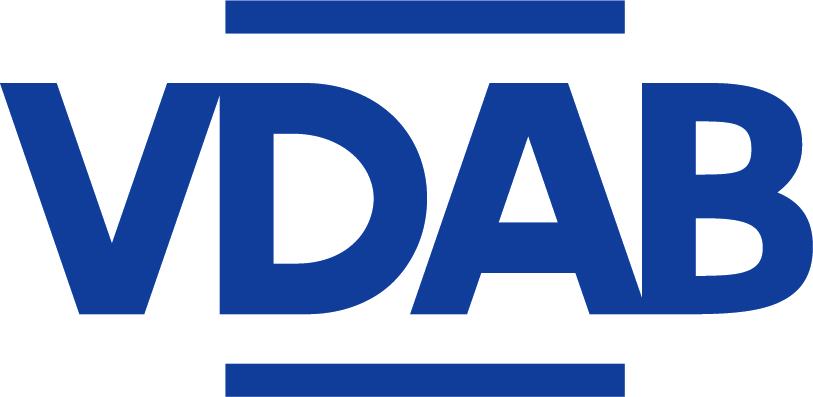 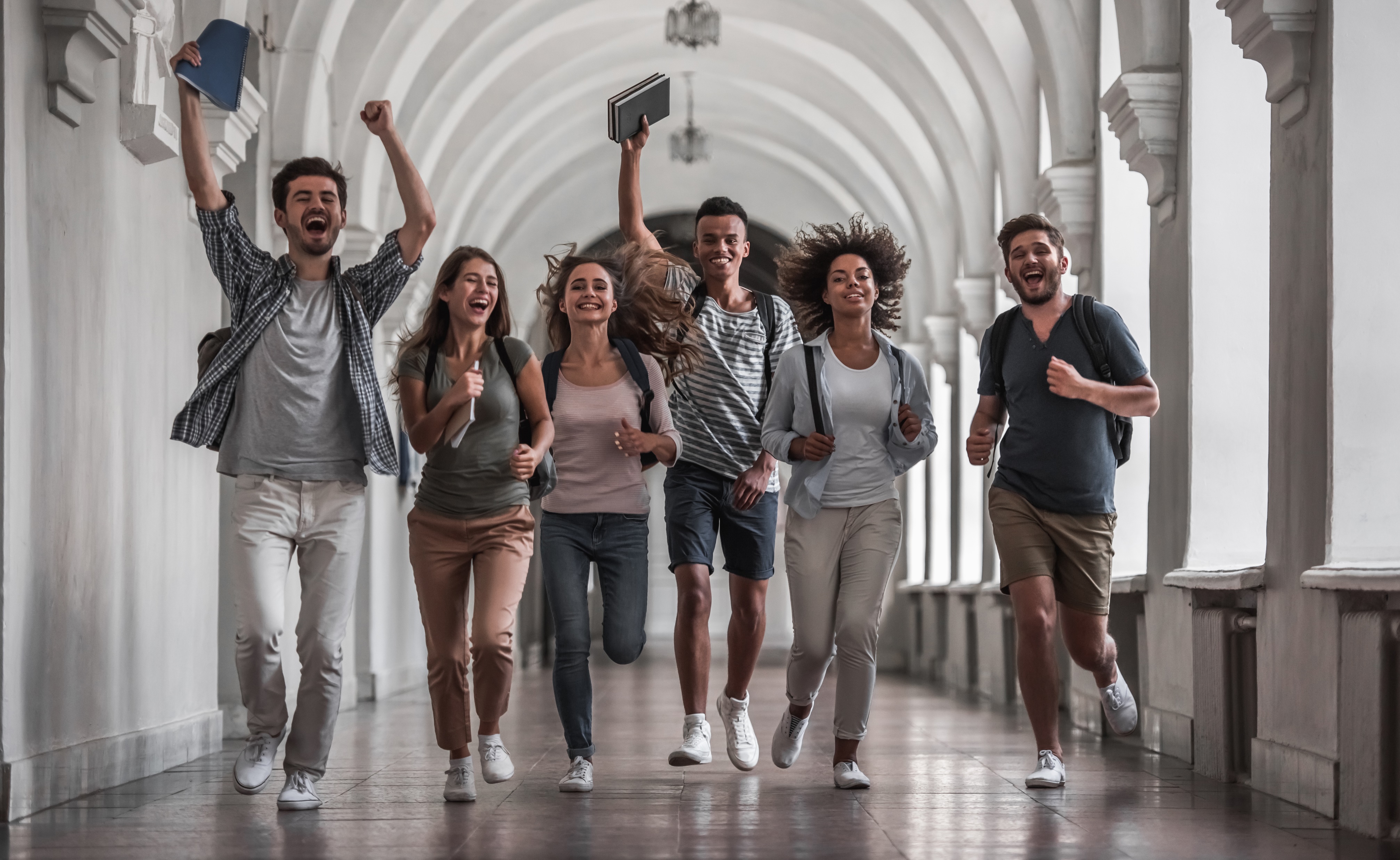 TWEEDEKANSONDERWIJSALLE VOORDELEN OP EEN RIJ
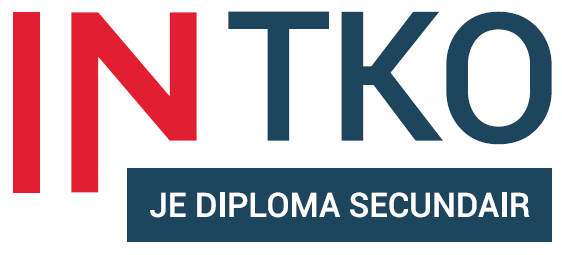 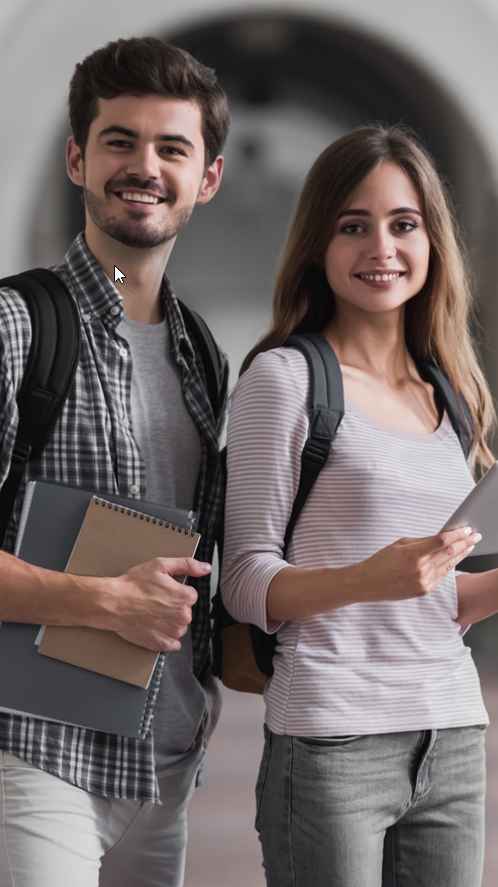 Eigen werkwijze
Volwassen leeromgeving

Verschillende instapmomenten (september/februari)

Trajecten op maat

Leer- en zorgbegeleiding

Geen vakken, maar modules met deelcertificaten

Gespreide toetsen en taken
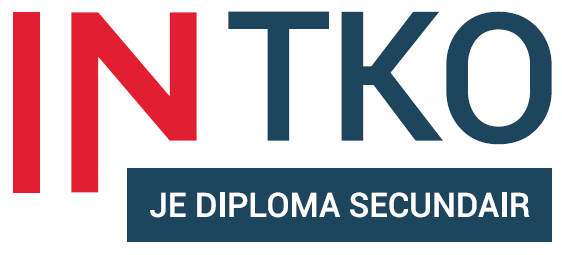 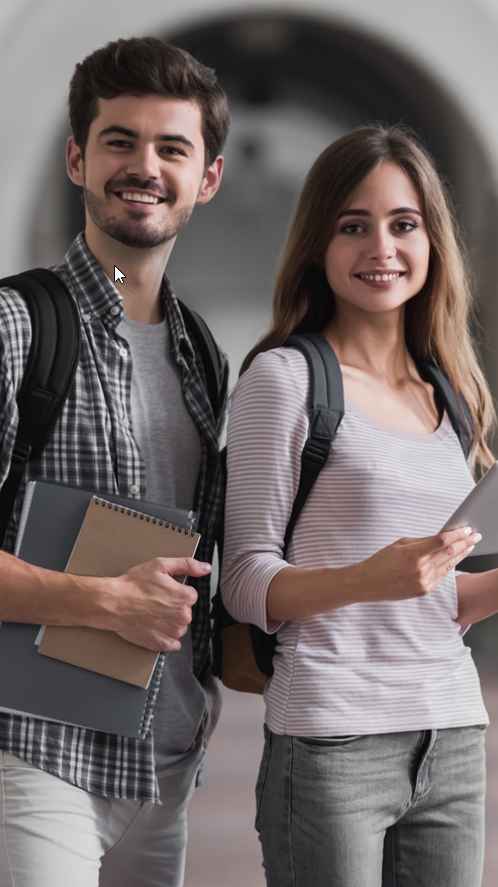 Voordelen
Inschrijvingsgeld:
Opleiding AAV: gratis
Beroepsopleiding: 1,5 euro per lestijd, limiet van 300 euro per semester

Premie voor cursisten die via tweedekansonderwijs hun diploma secundair behalen

     Terugbetaling inschrijvingsgeld beroepsopleiding

Behoud kindergeld (minstens 17u/week les)

Voor werkenden: educatief verlof en opleidingscheques
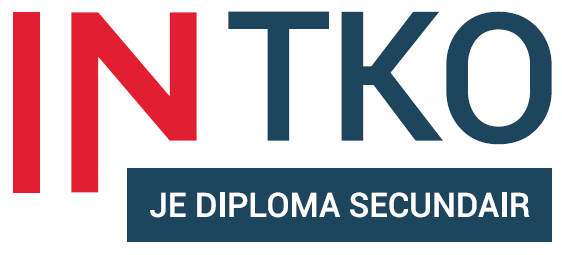 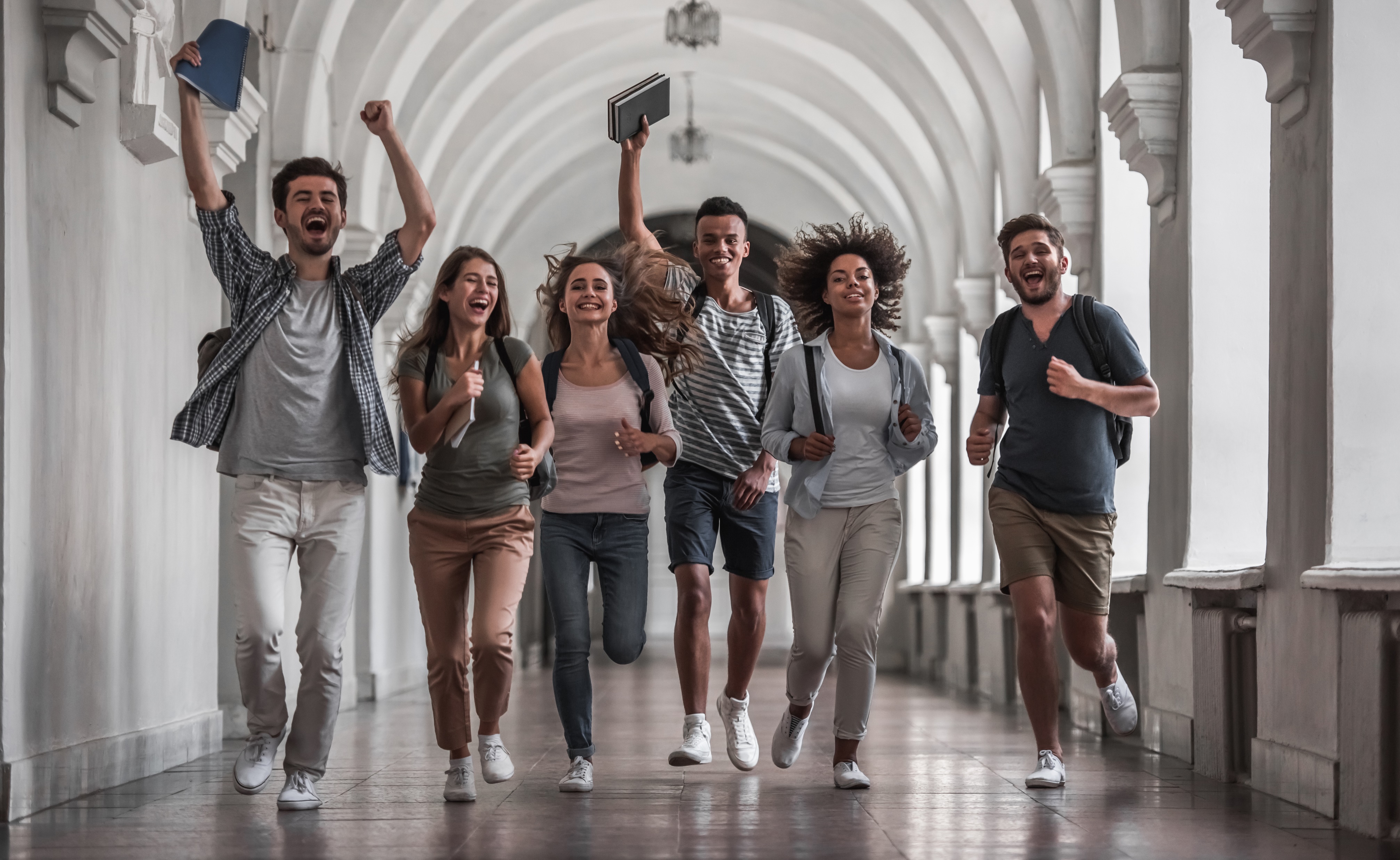 MEER INFORMATIE?
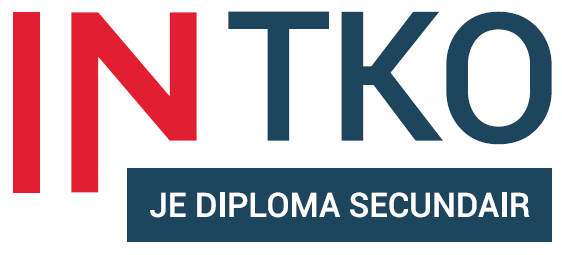 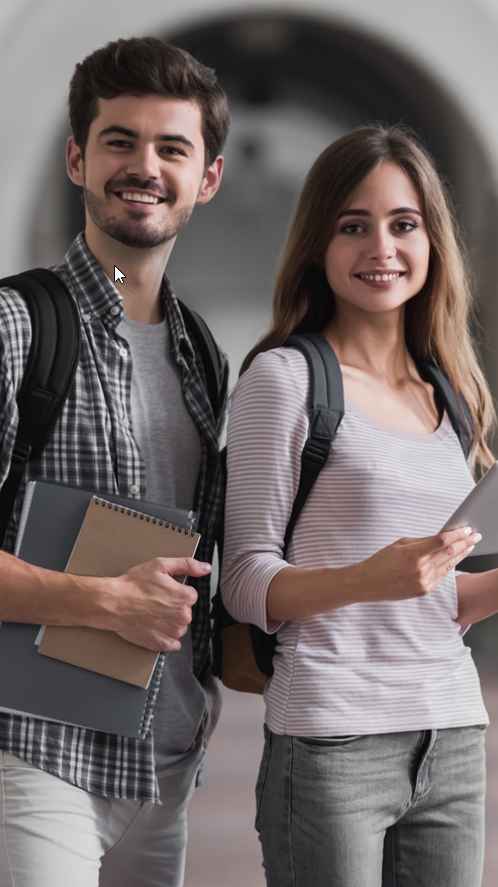 Informatiekanalen INTKO
www.diplomasecundair.be

www.facebook.com/diplomasecundair
https://www.instagram.com/intkotweedekansonderwijs

Joke Van Den Berghe, coördinator INTKO	
	E    joke.vandenberghe@intko.be
	E²   info@intko.be
	T    0494 34 02 13
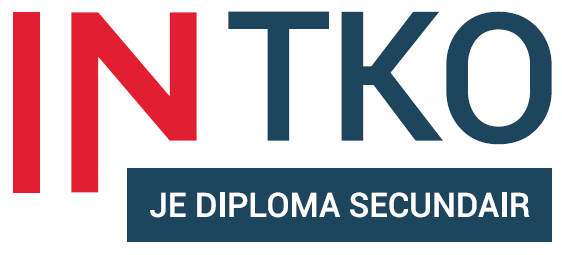